LCF East Bank StudentHealth and Safety Induction
September 2023
Welcome
At UAL your safety matters to us
Keeping safe at all times will help whilst on your creative learning journey at UAL and in your future career
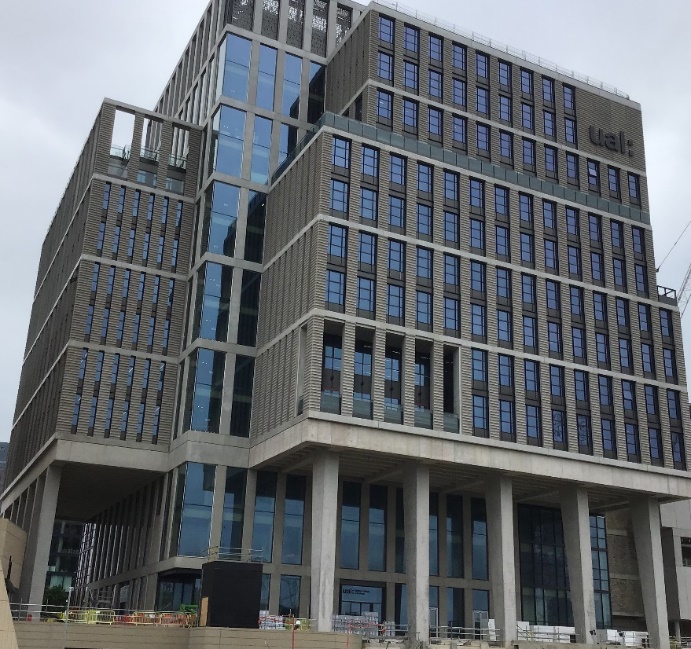 LCF East Bank Student Health and Safety Induction
2
Objectives
Objectives
Student responsibilities  
Sources of Health and Safety information 
Provision of Welfare Facilities and First Aid 
Action to take in event of accidents, incidents, near misses
First Aid provisions
Fire Safety
LCF East Bank Student Health and Safety Induction
4
Student Responsibilities
Student Responsibilities
Attend general health and safety induction training
Complete health and safety training specific to your course
Follow health and safety rules while you are on campus covered in Health and Safety inductions and training, and signs, posters, notices
LCF East Bank Student Health and Safety Induction
6
Health and Safety Information
Health and Safety Information
Health and Safety Induction
Big Welcome videos
Student handbook
Course based
LCF East Bank Student Health and Safety Induction
8
Additional Health and Safety Information
Specific inductions and signage, posters, notices
Fire safety information 
Studios and workshops for the use of the area, equipment, machinery, chemicals
Guidance 
Shows and events
Information can also be accessed via UAL website
LCF East Bank Student Health and Safety Induction
9
Welfare Facilities
Welfare Facilities
Toilets on each level
Drinking water
Quiet rooms and Multi faith room on tenth floor
Café on ground floor and canteen on tenth floor
Safe bike storage on lower ground and showers
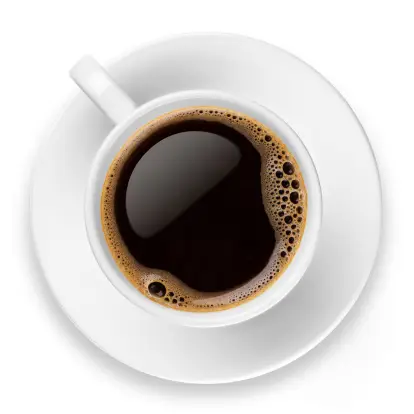 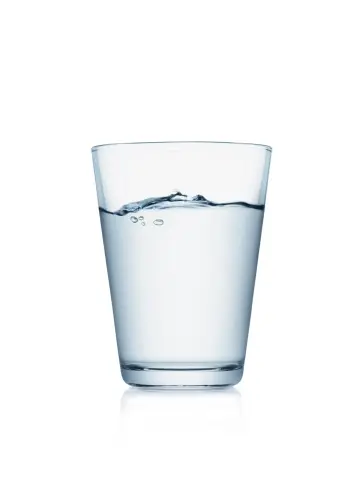 LCF East Bank Student Health and Safety Induction
11
Accidents, Incidents & Near misses
Accident, Incidents & Near misses
Let your course leader, tutor or a member of staff know 
Report accidents, incidents, near misses and health and safety concerns 
Confidential reporting facility (Tell Someone) which can be used for this purpose.
LCF East Bank Student Health and Safety Induction
13
First Aid
First Aid
There are trained First Aiders - call down to reception 
First Aid boxes are located on each level 
Defibrillator (AED) – main reception
Medical room (First Aid room) is on Lower ground mezzanine level
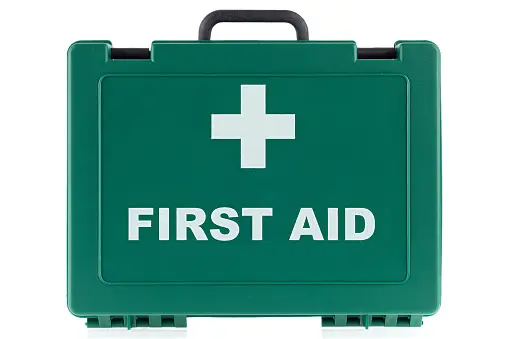 LCF East Bank Student Health and Safety Induction
15
Fire Safety
Fire Safety Reminders
Non-smoking site including e-cigarettes and vaping you must go off site away from the building to smoke  
Maintain good housekeeping and remove all waste
Fire doors should not be wedged open 
Keep escape routes clear
LCF East Bank Day One Readiness Health and Safety Induction
17
Fire Safety Reminders
Weekly fire alarm testing will take place every Tuesday.  Signs will be displayed to confirm the time – 10:00 or 14:00
There will be planned fire drills once a term to enable all to practice evacuation
LCF East Bank Student Health and Safety Induction
18
Fire Safety
If you discover a fire or one is reported to you:
Activate fire alarm (if not already sounding) by pushing the break glass call point located in lift lobbies
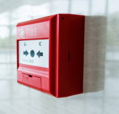 LCF East Bank Student Health and Safety Induction
19
Fire Safety
On hearing the Fire Alarm
Leave immediately following the fire exit signs using nearest escape route
Leave all items behind
Move away from building for a minimum of 20 minutes
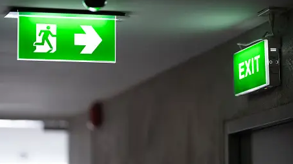 LCF East Bank Student Health and Safety Induction
20
Fire Safety
Do not fight the fire 
If you require assistance to evacuate go to refuge area located in stair core  
Use the Emergency Voice Control (EVC) system to contact the Fire Command Centre for help with evacuation
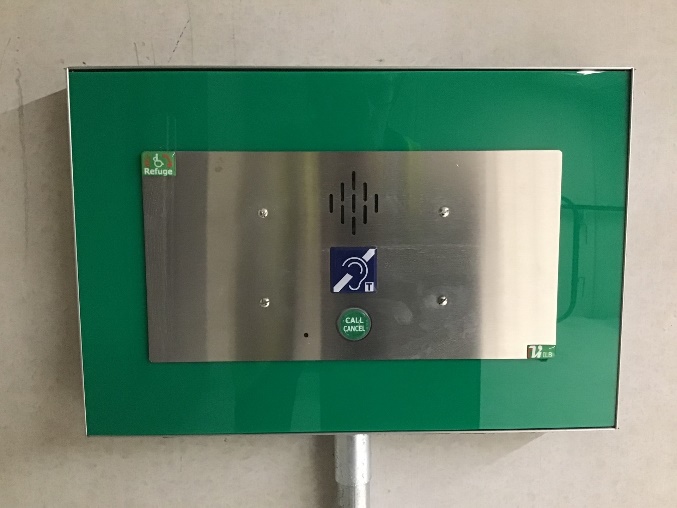 LCF East Bank Student Health and Safety Induction
21
Fire Safety
A digital messaging alert system is installed to receive notification that the fire alarm has been activated via your mobile phone
If required, then text message “UAL xxxxx” should be sent to 07860 000000 to register your mobile details and begin receiving notifications
LCF East Bank Student Health and Safety Induction
22
Fire Safety
If you require additional support with evacuation please speak to your course leader to identify if a Personal Emergency Evacuation Plan (PEEP) is required
LCF East Bank Student Health and Safety Induction
23
Any questions ?
Thank you